МИНИСТЕРСТВО ОБРАЗОВАНИЯ, НАУКИ И МОЛОДЕЖНОЙ ПОЛИТИКИ КРАСНОДАРСКОГО КРАЯГосударственное автономное профессиональное образовательное учреждение  Краснодарского края«Новороссийский колледж строительства и экономики» (ГАПОУ КК «НКСЭ»)
Презентация на тему : 
«Государственное (муниципальное) задание »
Преподаватель:
Ишмаева Н.Д.
Государственное задание – это документ, устанавливающий требования к качеству оказываемых услуг, их составу, порядку оказания.
Порядок формирования государственного задания
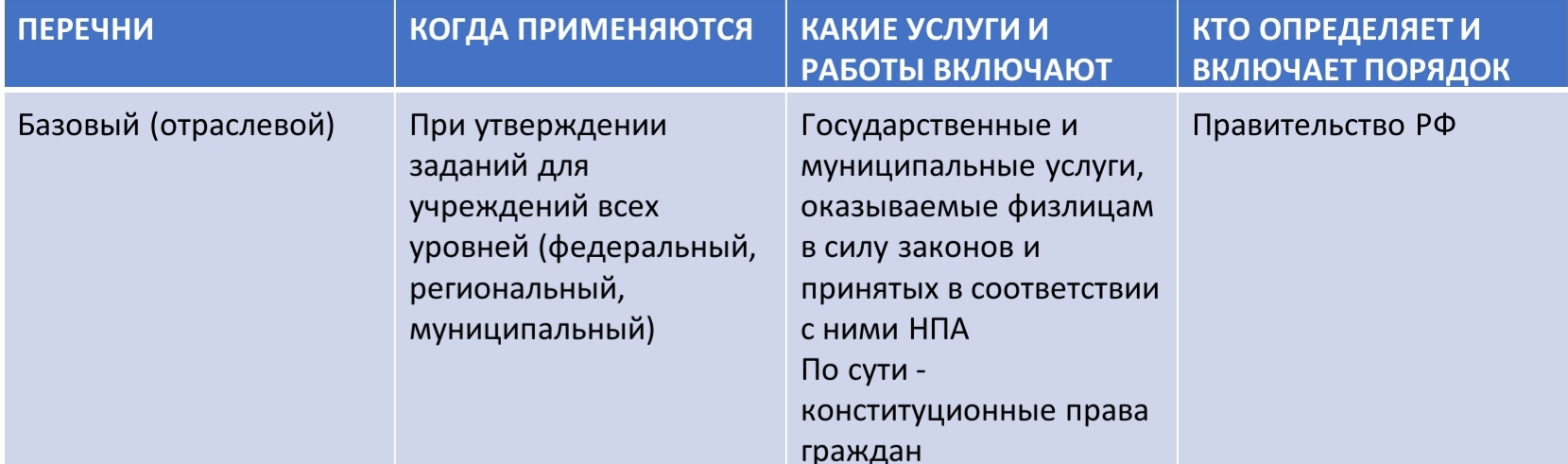 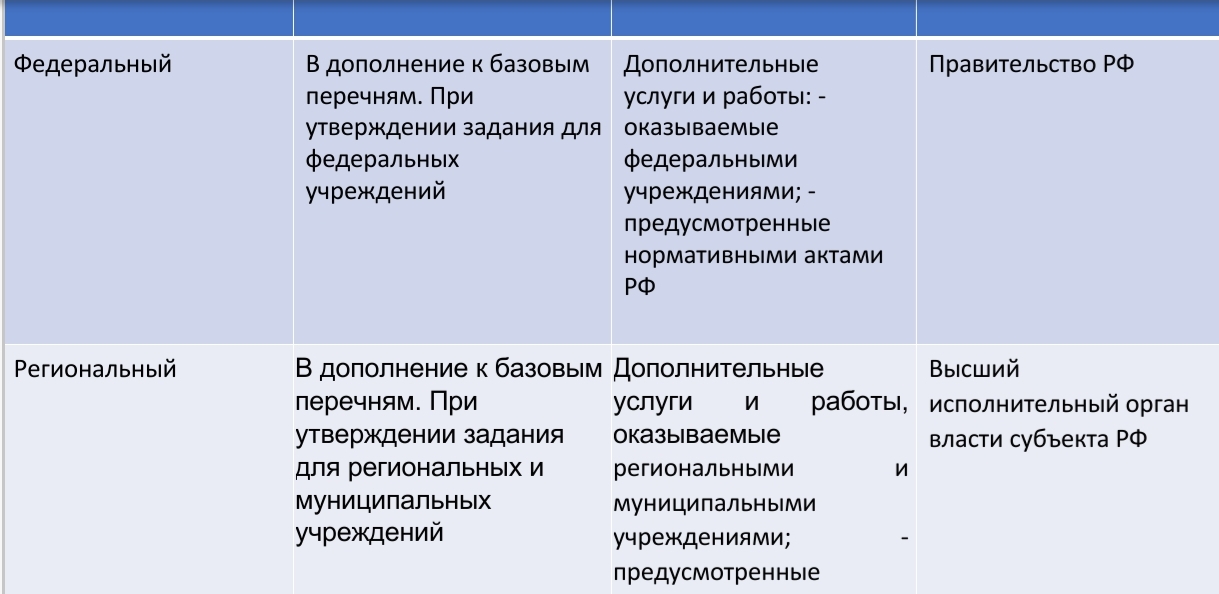 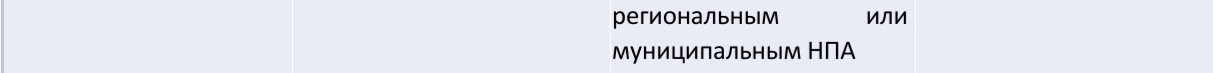 Рассмотрим цели его создания:
В пункте 6 статьи 9.2 ФЗ №7 от 12.01.1996 г. указано, что бюджетное учреждение не имеет права не исполнять предписания, указанные в задании. Если государственное задание не будет выполнено, на учреждение накладывается административная ответственность.
Формирование государственного задания:
Государственное задание создается учредителем. Это может быть также местная администрация. 

Эти органы занимаются разработкой следующих аспектов:
Порядком создания задания.
Ведомственными перечнями оказываемых услуг.
Требованиями к установлению нормативов.
Задание формируется на год. Расчет трат определяется учредителем. И расчет, и задания должны быть согласованы с учредителем. Нормы трат утверждаются на период, на который дан закон о бюджете.
Структура государственного задания:
Содержание документа определяется статьей 69.2 БК РФ.
Структура
государственного задания:
Критерии для оценки качества и объема исполняемых услуг
Порядок контроля реализации положений документа
Требования к отчетности
Категории потребителей, которые пользуются услугами
Порядок предоставления услуг
Тарифы на платные услуги
Финансирование по государственному  заданию:
На осуществление государственного задания выделяются средства в форме субсидий.
Размер их определяется исходя из этих факторов:
Нормативные расходы на оказание услуг, прописанных в госзадании;
Нормативные расходы на содержание недвижимости, а также ценного движимого имущества.
Субсидии начисляются на основании договора между фирмой и учредителем. В данном документе указываются эти пункты:
Сроки финансирования;
Суммы субсидий;
Периодичность начислений.

Для обоснования размера субсидий можно использовать нормативные траты. Последние отражают фактические материальные и трудовые затраты на исполнение госзадания.
Нормативные траты включают в себя расходы по следующим направлениям:
Материалы и сырье.
Зарплата сотрудникам.
Оказание дополнительных услуг

Для обоснования размера субсидий можно использовать нормативные траты. Последние отражают фактические материальные и трудовые затраты на исполнение госзадания.
Внесение изменений в госзадание:
В задание вносятся изменения на основании того, что нормативные акты, регулирующие госзадания, также изменились. После того как в документ внесены корректировки, может меняться и размер субсидий на основании пункта 5 ПП №671. Внесение изменений регулируется правительственным постановлением №640 от 26.06.2015 г. В этом нормативном акте содержится раздел, посвященный именно изменению задания. 
Рассмотрим основные правила внесения корректировок:
Если нужно внести корректировки, создается новое госзадание с измененными пунктами. Нельзя издавать распоряжения, устанавливающие то или иное изменение. Нужно переписывать весь документ полностью.
Нельзя менять показатели допустимых отклонений от установленных качественных и количественных значений. Поменять эти показатели можно только в следующем отчетном периоде.
Менять госзадание нужно в обязательном порядке в том случае, если предоставлен предварительный отчет учреждения, по которому фактические показатели оказались меньше рекомендуемых.
Типы государственных услуг
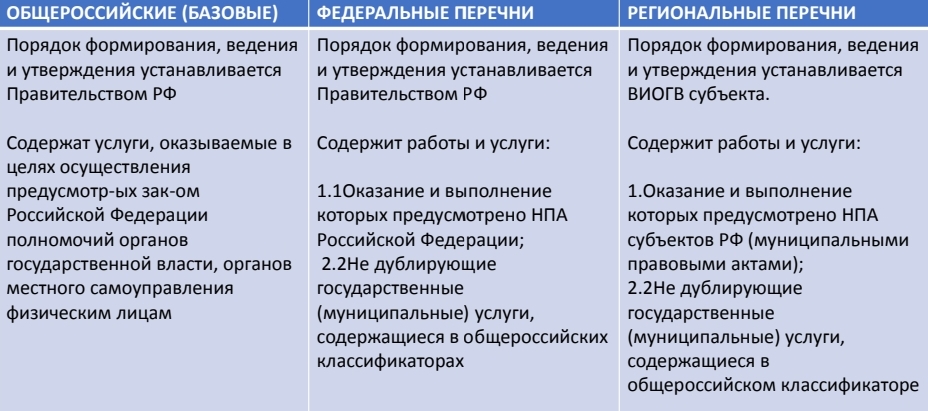 Что будет, если госзадание не выполнено?
18 июня 2017 года вступил в действие закон, ужесточающий ответственность за невыполнение положений государственного задания. Теперь за неисполнение норм полагается административная ответственность:
Вынесение предупреждения.
Штраф от 100 до 1 000 рублей.
Штраф до 30 000 рублей при повторном правонарушении.
Штрафы выплачивает учреждение. Ему же придется вернуть остаток субсидий в том случае, если госзадание не выполнено полностью.
Контроль над выполнением госзадания :
Ответственность за проверку исполнения госзадания  
возложена на учредителя. Он имеет право
установить сроки предоставления отчетности для 
получения всей полноты сведений о выполнении 
заданий. Если будут обнаружены нарушения, 
учредитель может принять меры по отношению к 
руководителю. Также он имеет право изменить 
показатели госзадания.
Порядок работы по выполнению государственного задания
. Государственное учреждение не имеет права отказаться от выполнения ГЗ  ( ст. 9.2 п.6 7-ФЗ « о некоммерческих организациях….») 
2. Учредитель доводит ГЗ до учреждения в декабре т.г. и в течение финансового года учреждение работает по нему. 
3. Причины изменения ГЗ учредителем: 
- сокращение ЛБО, выделенных учредителю (сокращение финансирования) 
- увеличение ЛБО , выделенных учредителю ( увеличение объема госуслуг учреждения)
- реорганизация учреждения ( как правило, путем присоединения)
Выводы:
• 1. Должностным лицам  учреждений следует четко соблюдать условия, на которых выдана субсидия . В частности, внимание нужно обращать на сроки, в которые должны быть совершены те или иные действия (начало освоения средств, момент оплаты подрядчикам выполненных ими работ и пр.), указание точного наименования мероприятия во всех связанных с ним документах, необходимость согласования действий учреждения с органом-учредителем. 
• 2. Невыполнение государственного (муниципального) задания теперь является отдельным правонарушением. Чтобы не попасть под штрафы по ст. 15.15.5-1 КоАП РФ, работникам учреждения необходимо на протяжении текущего года отслеживать объемы и качество предоставления услуг (выполнения работ), показатели по которым включены в задание. Если же возникли предпосылки для невыполнения установленных показателей, необходимо обратиться к учредителю с предложением внести изменения в задание на текущий год. 
• 3. Возврат средств в объеме, эквивалентном выявленному нарушению, предусмотрен во всех случаях несоблюдения условий предоставления субсидий (как правило, данный пункт прописывается в соглашении о предоставлении той или иной субсидии). Это не считается двойным наказанием. А значит, при неблагоприятном развитии событий  учреждения может возникнуть не только административная ответственность (штрафы выставят должностному и юридическому лицу), но и обязанность вернуть часть средств в бюджет надлежащего уровня.